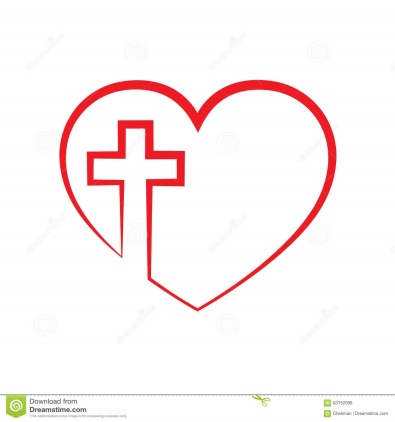 De liefde houdt vol in alles
Ideaalbeeld?

	GOD
houdt nooit op je onderdak te geven
houdt nooit op in je te geloven
heeft hoop voor jou
blijft volhouden in zijn liefde voor jou
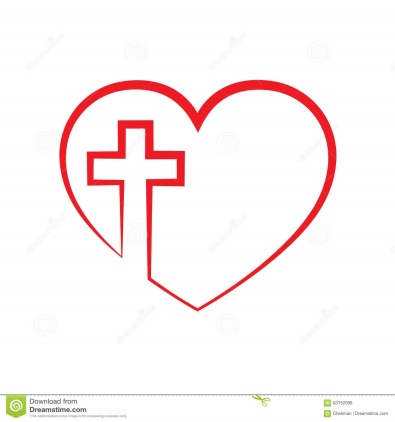 De liefde houdt vol in alles
Ideaalbeeld?

	GOD
houdt nooit op je onderdak te geven
houdt nooit op in je te geloven
heeft hoop voor jou
blijft volhouden in zijn liefde voor jou
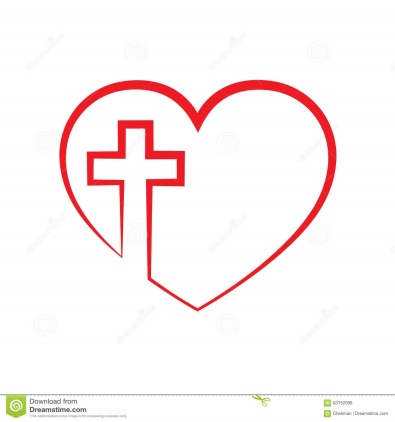 De liefde houdt vol in alles
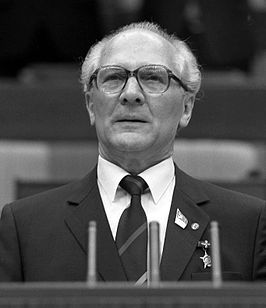 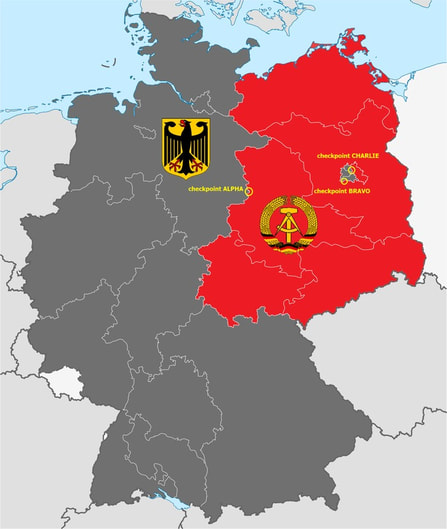 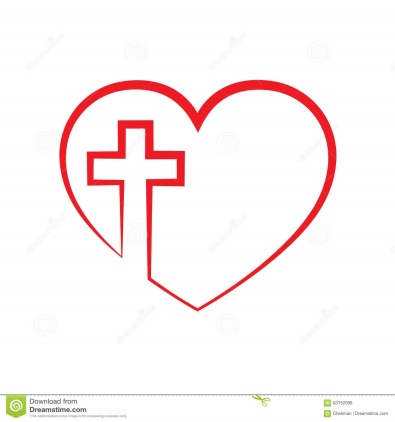 De liefde houdt vol in alles
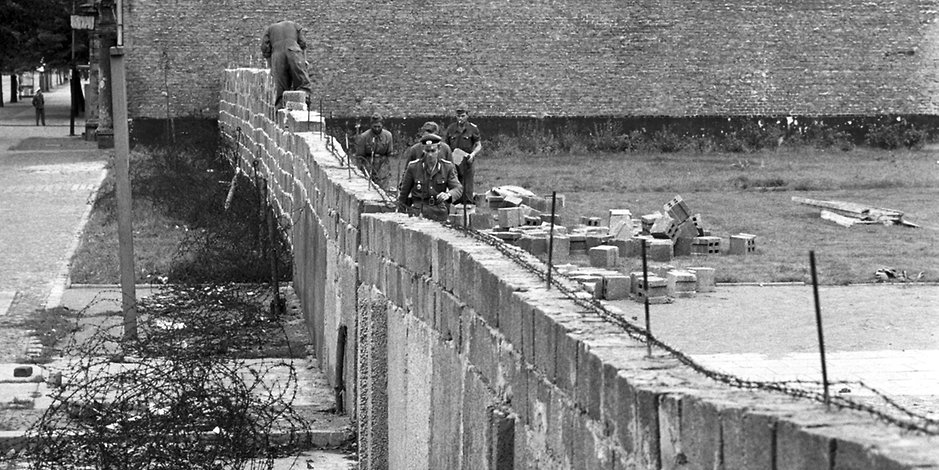 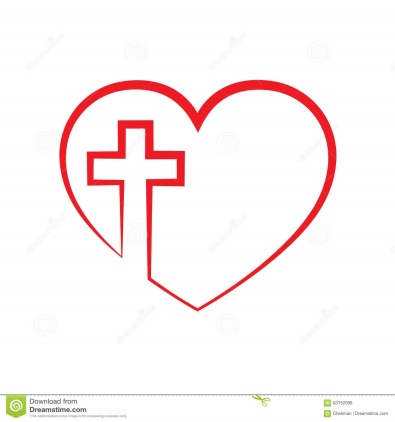 De liefde houdt vol in alles
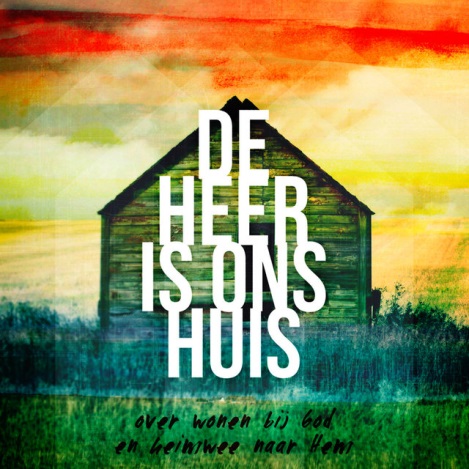 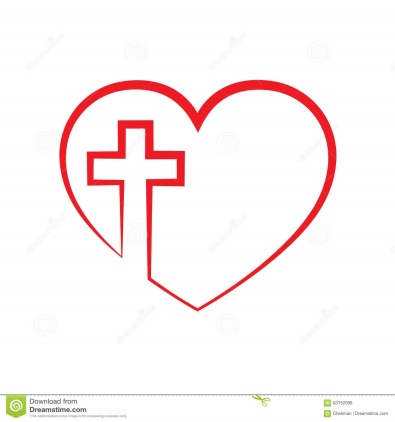 De liefde houdt vol in alles
Ideaalbeeld?

	GOD
houdt nooit op je onderdak te geven
houdt nooit op in je te geloven
heeft hoop voor jou
blijft volhouden in zijn liefde voor jou
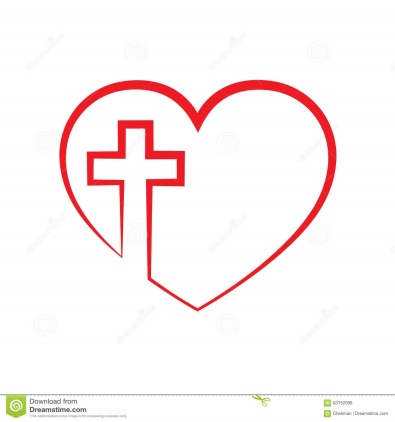 De liefde houdt vol in alles
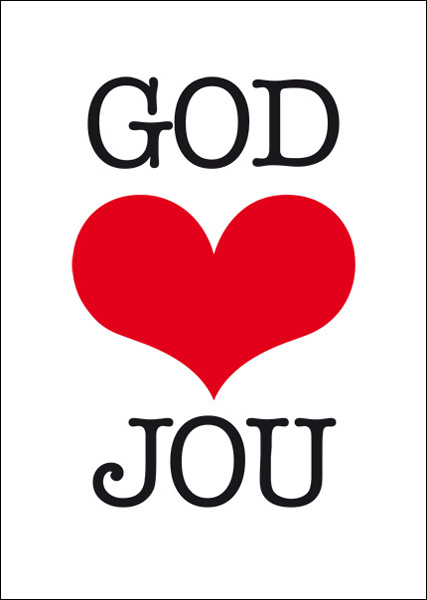 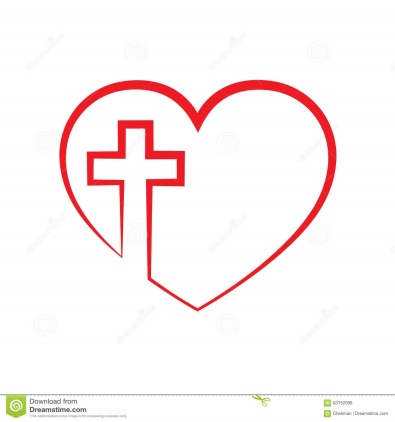 De liefde houdt vol in alles
Ideaalbeeld?

	GOD
houdt nooit op je onderdak te geven
houdt nooit op in je te geloven
heeft hoop voor jou
blijft volhouden in zijn liefde voor jou
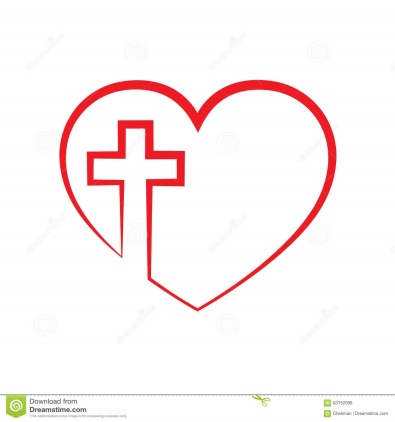 De liefde houdt vol in alles
Ideaalbeeld?

	GOD
houdt nooit op je onderdak te geven
houdt nooit op in je te geloven
heeft hoop voor jou
blijft volhouden in zijn liefde voor jou
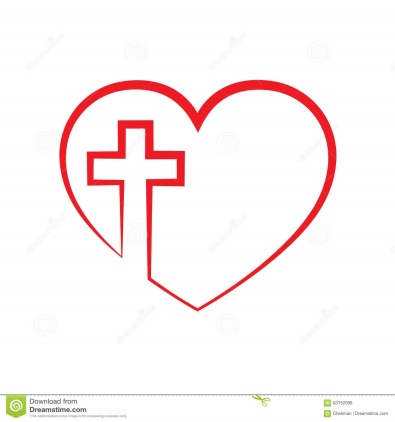 De liefde houdt vol in alles
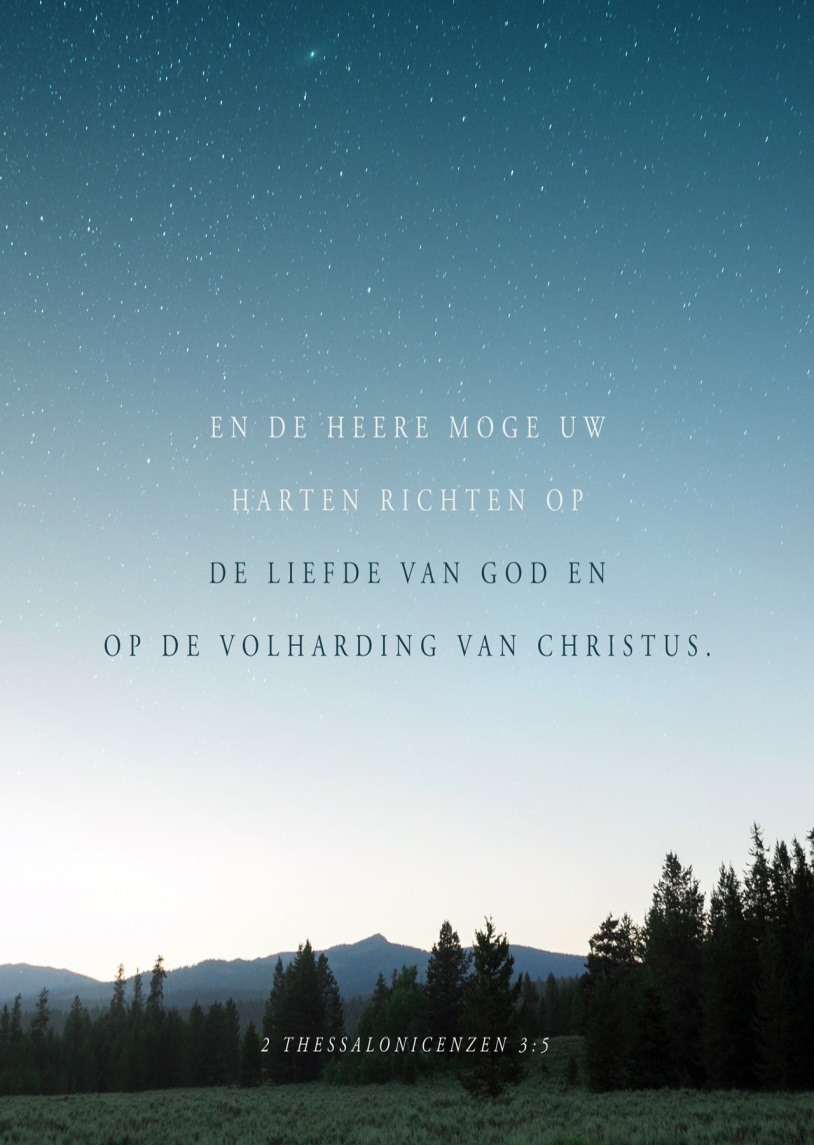